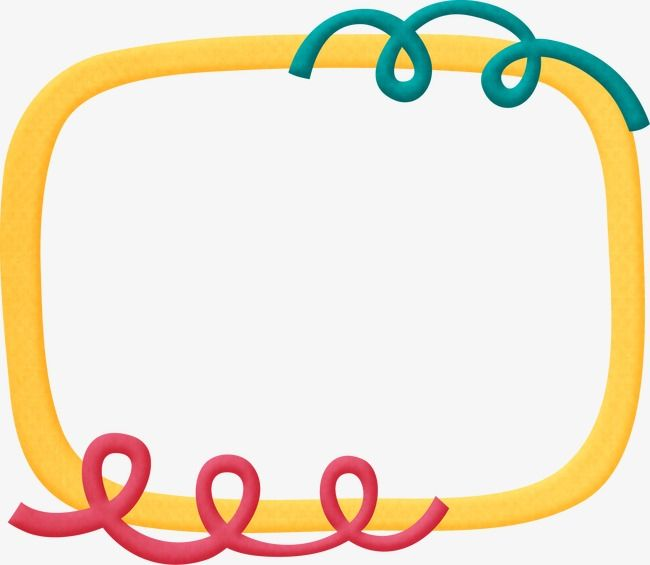 СОСТАВ ЧИСЛА
Здравствуйте, ребята. Сегодня 14 февраля. Начинаем очередное дистанционное занятие по математике в школе будущих первоклассников «Веснушки». Сегодня предлагаем повторить и закрепить состав чисел 4, 5, 6. Поиграйте. Хорошего вам настроения!
4
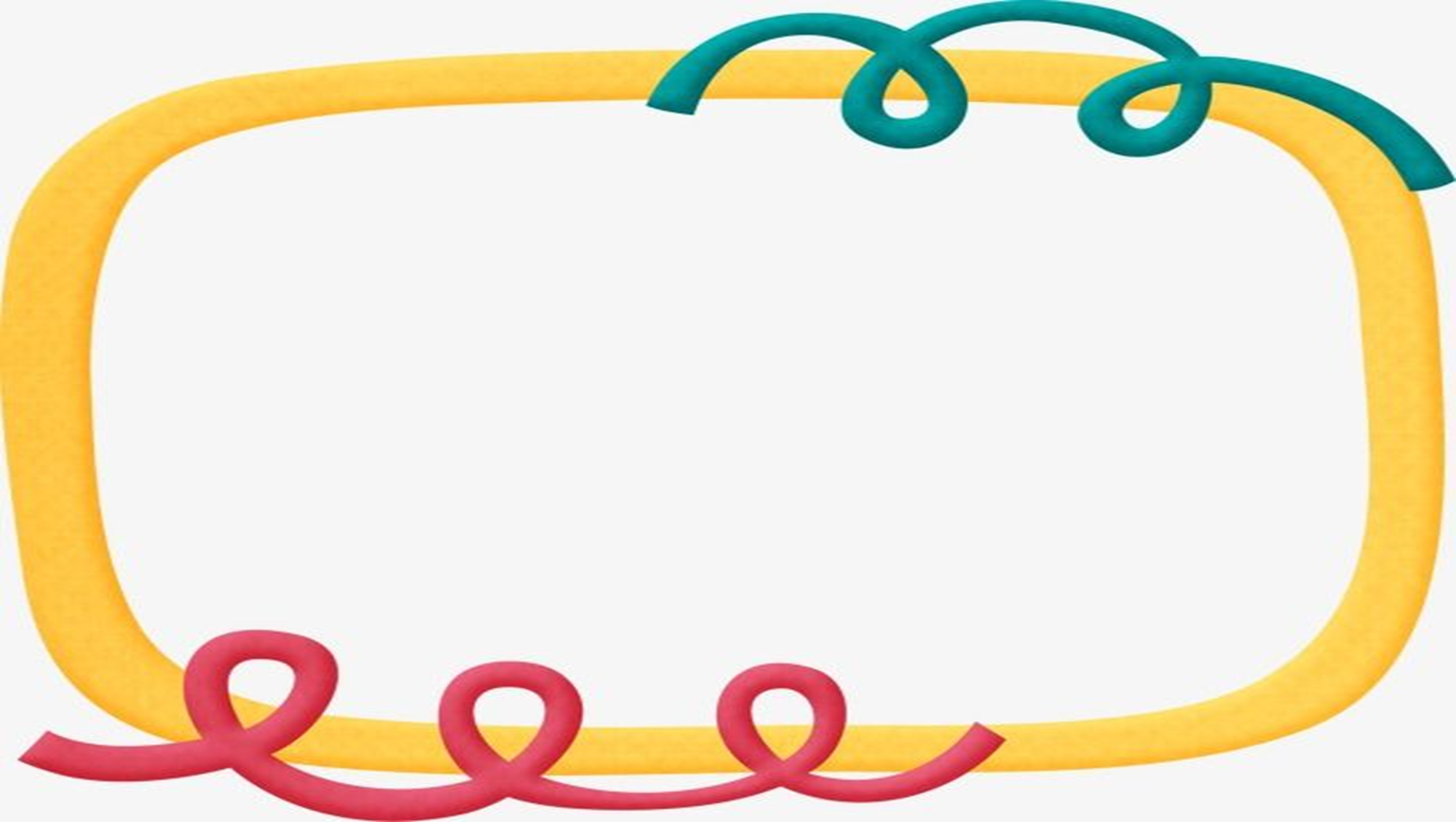 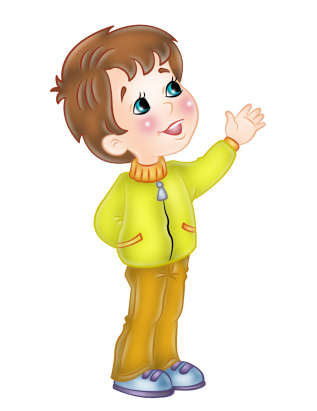 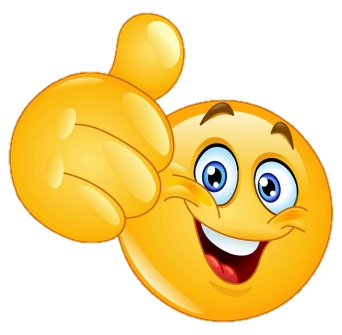 2
4
2
3
1
5
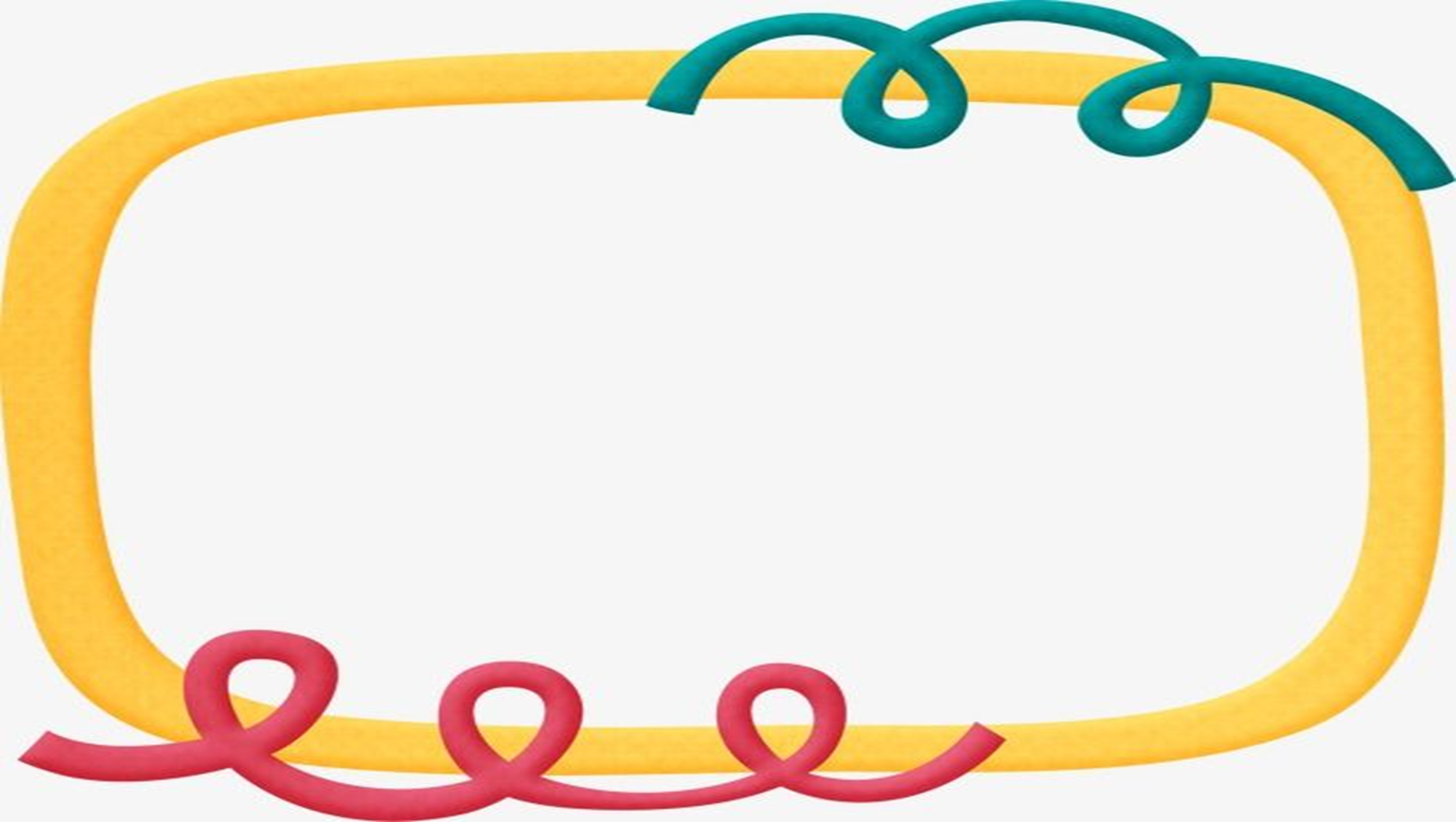 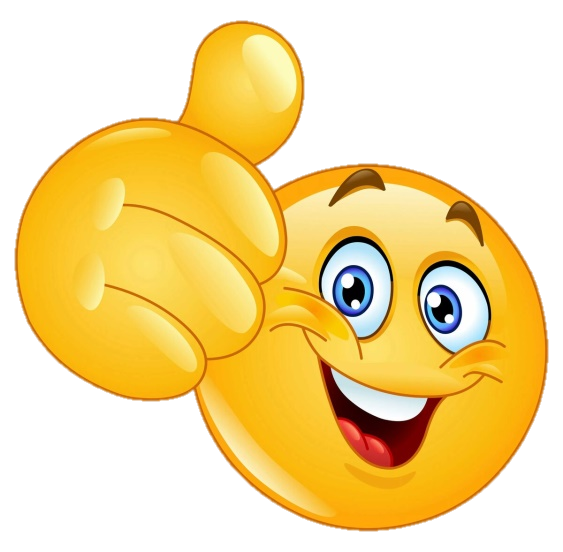 4
3
4
2
1
6
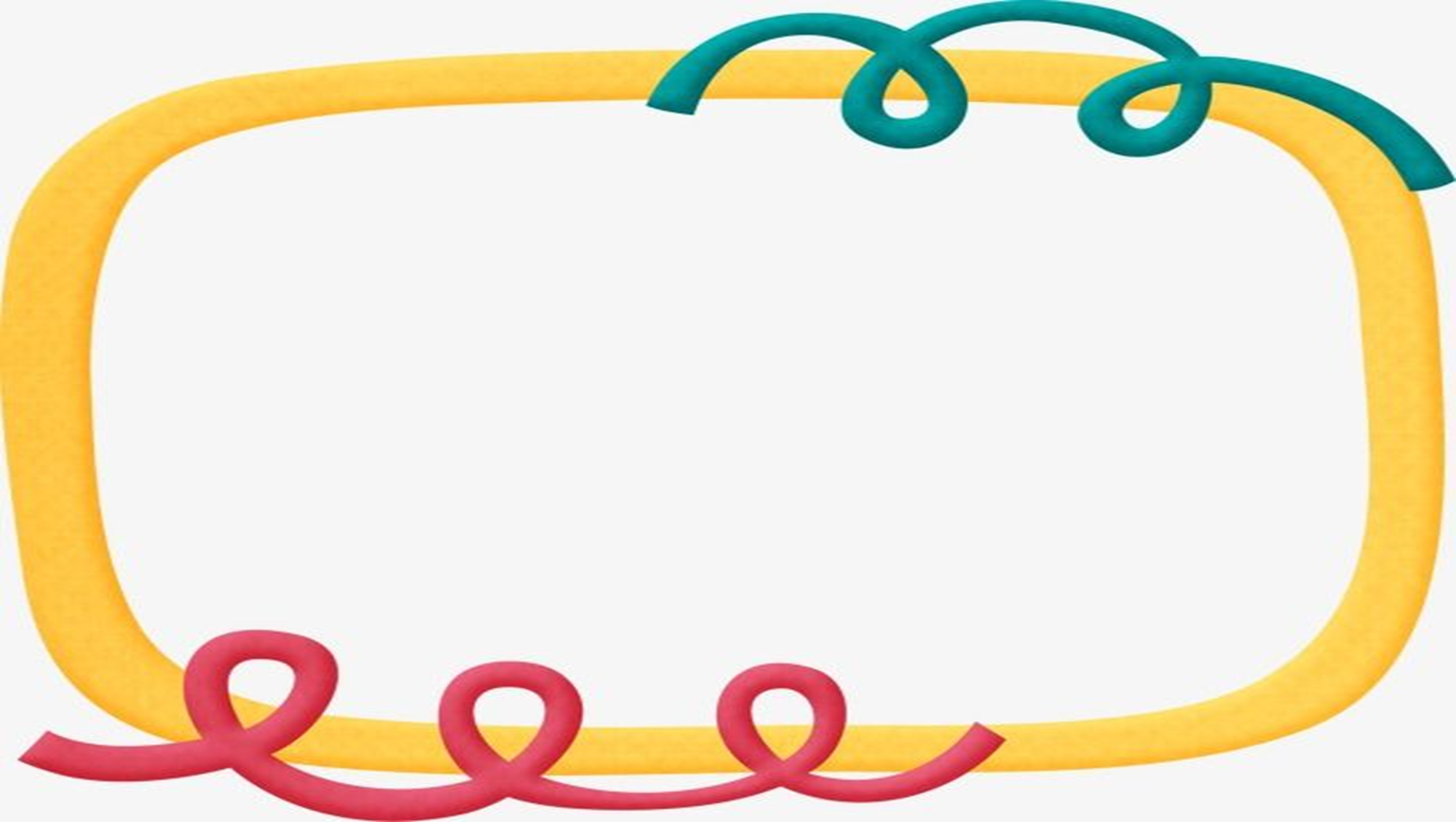 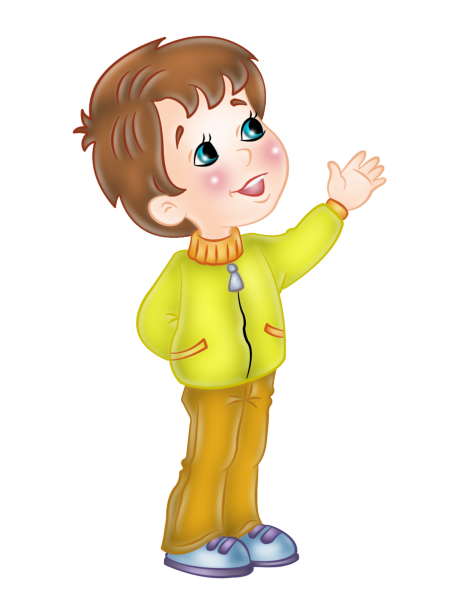 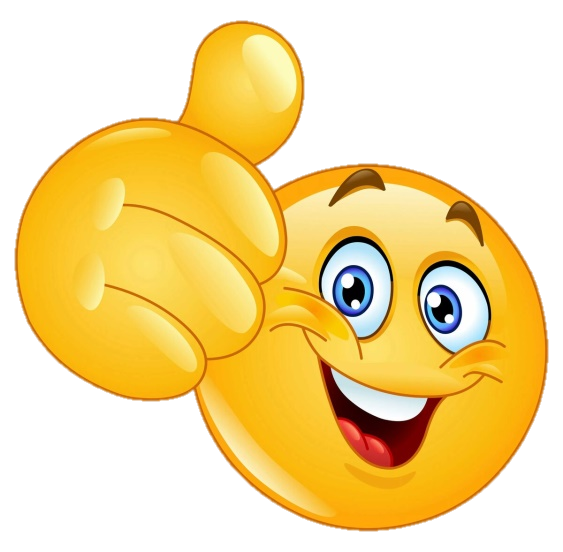 3
5
4
3
2
5
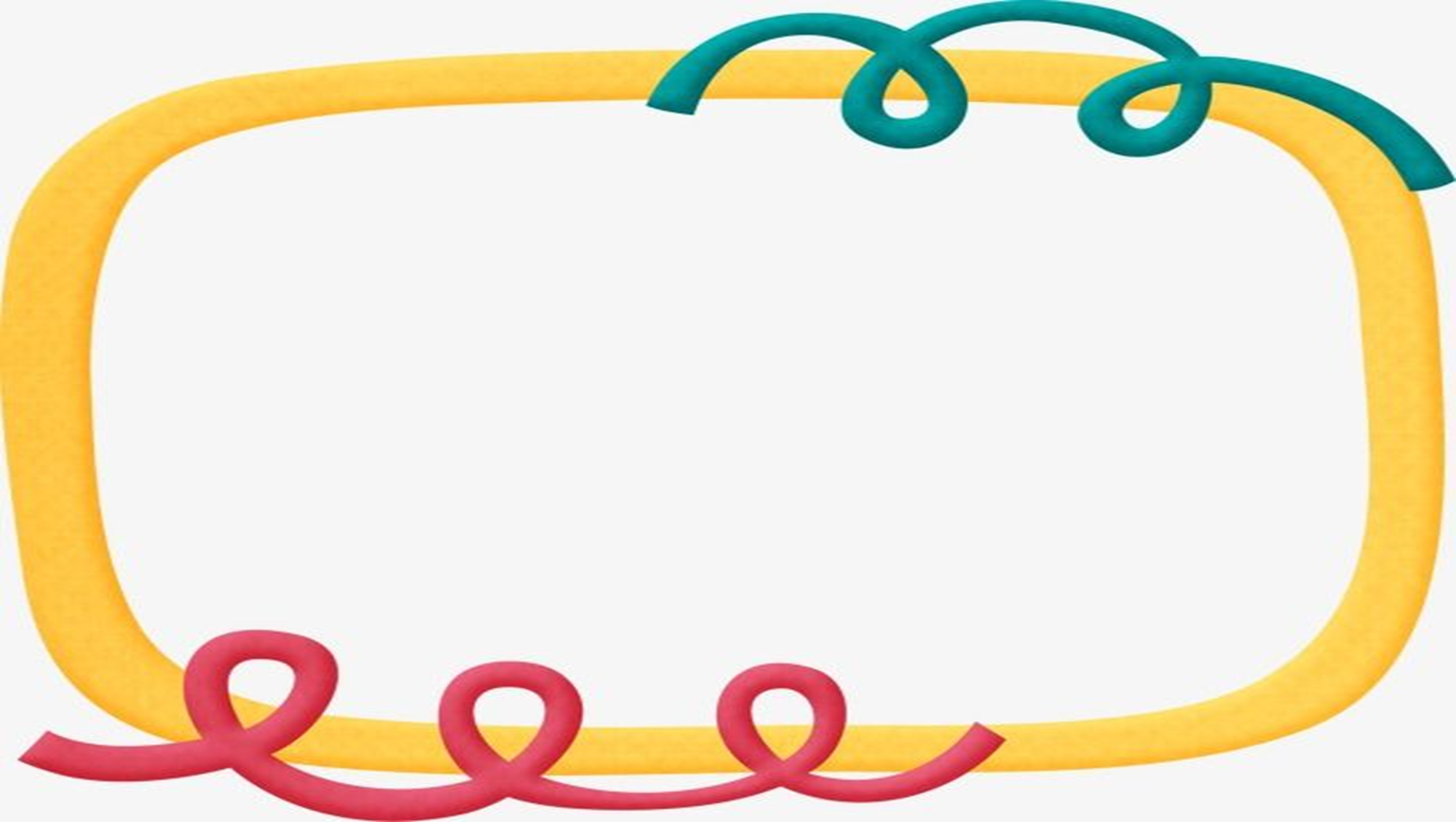 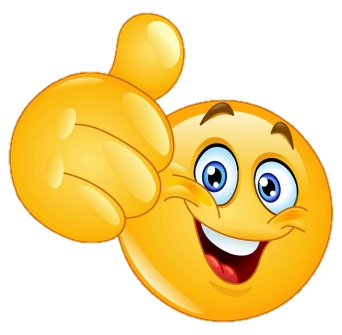 3
2
3
4
1
4
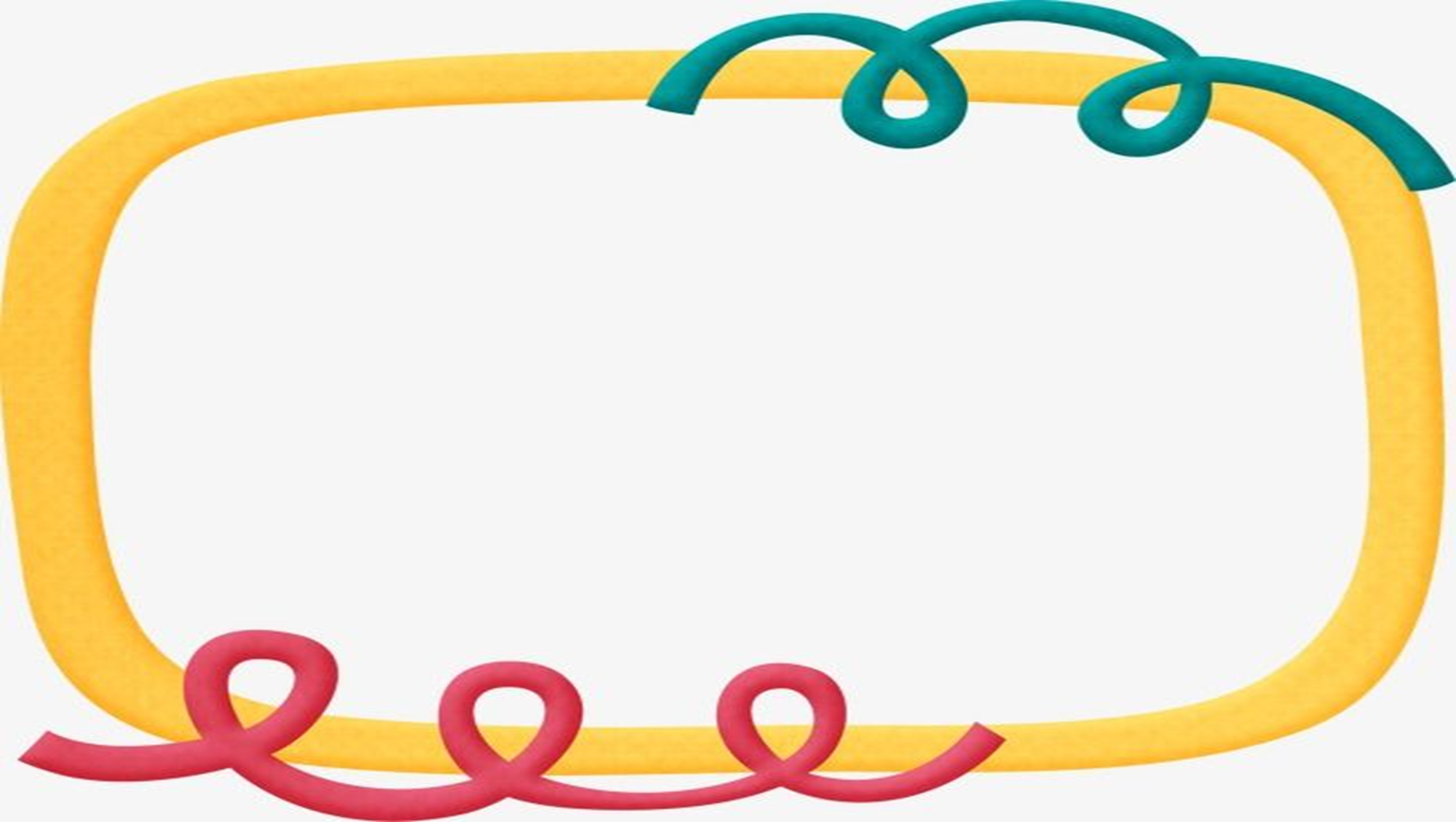 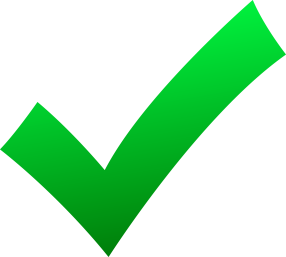 1
1
4
3
2
6
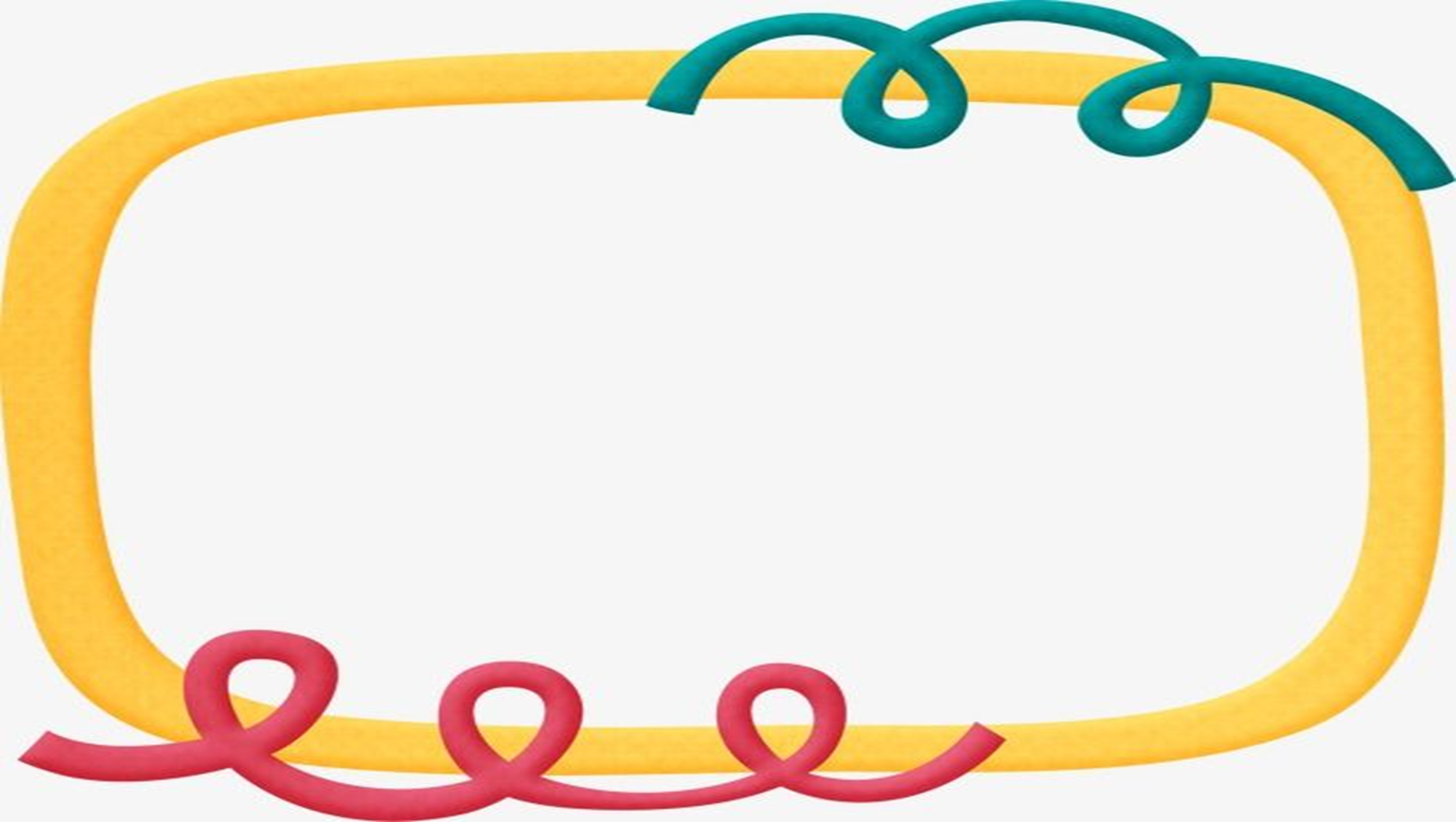 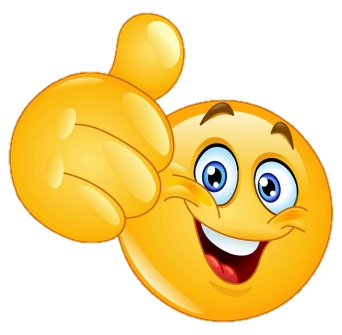 1
5
3
2
4
5
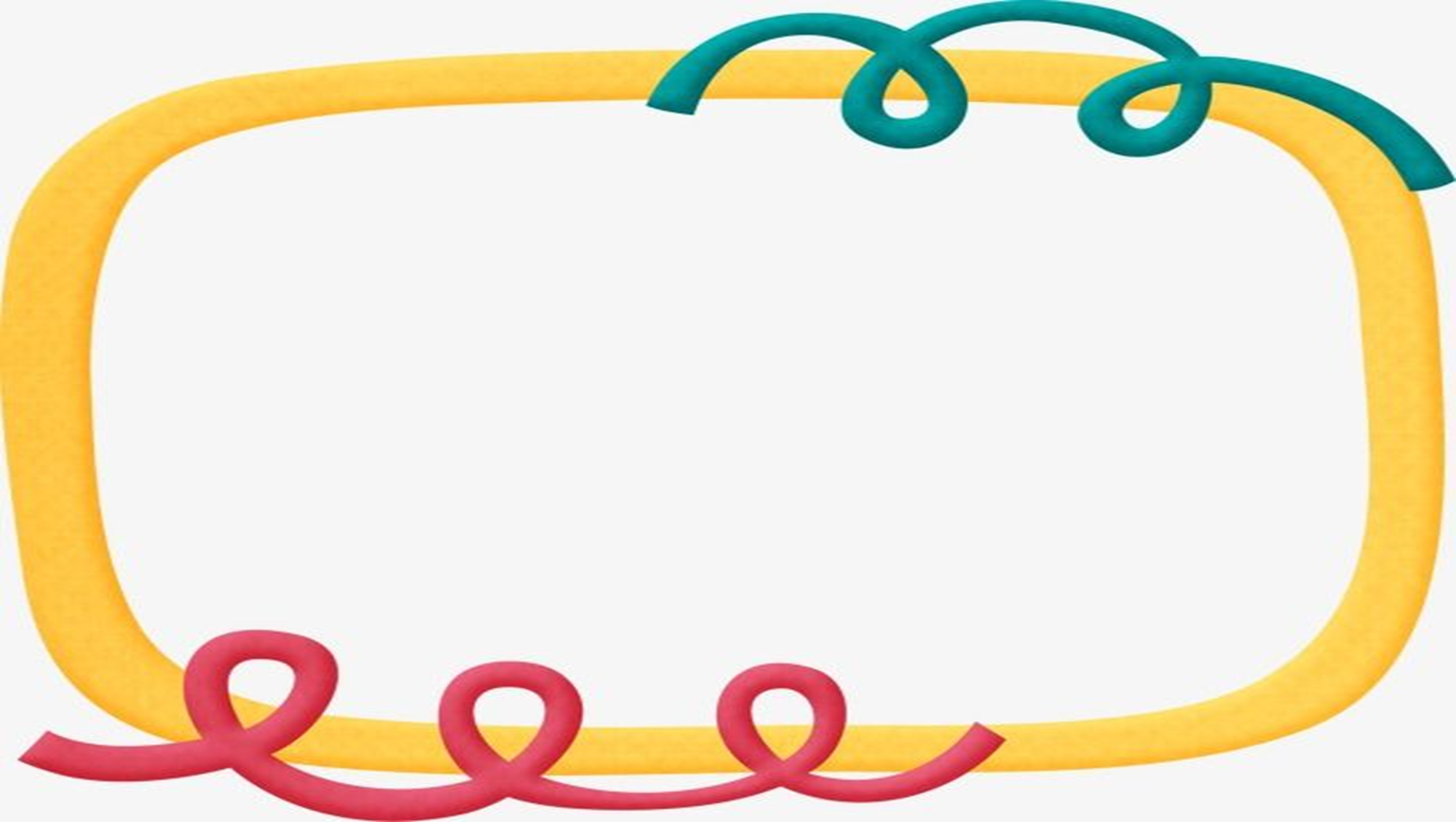 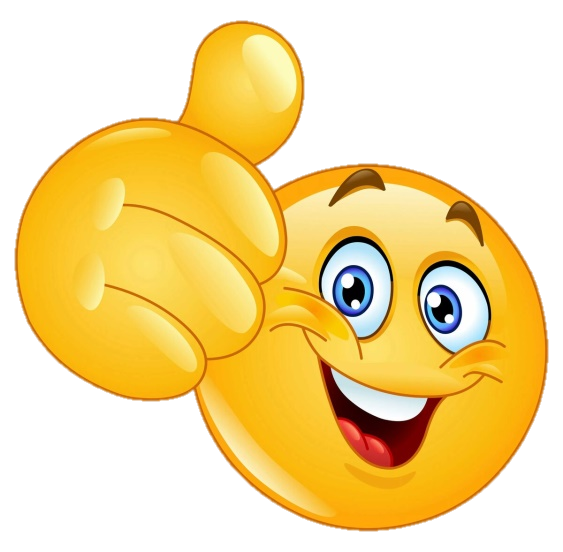 2
3
4
2
1
6
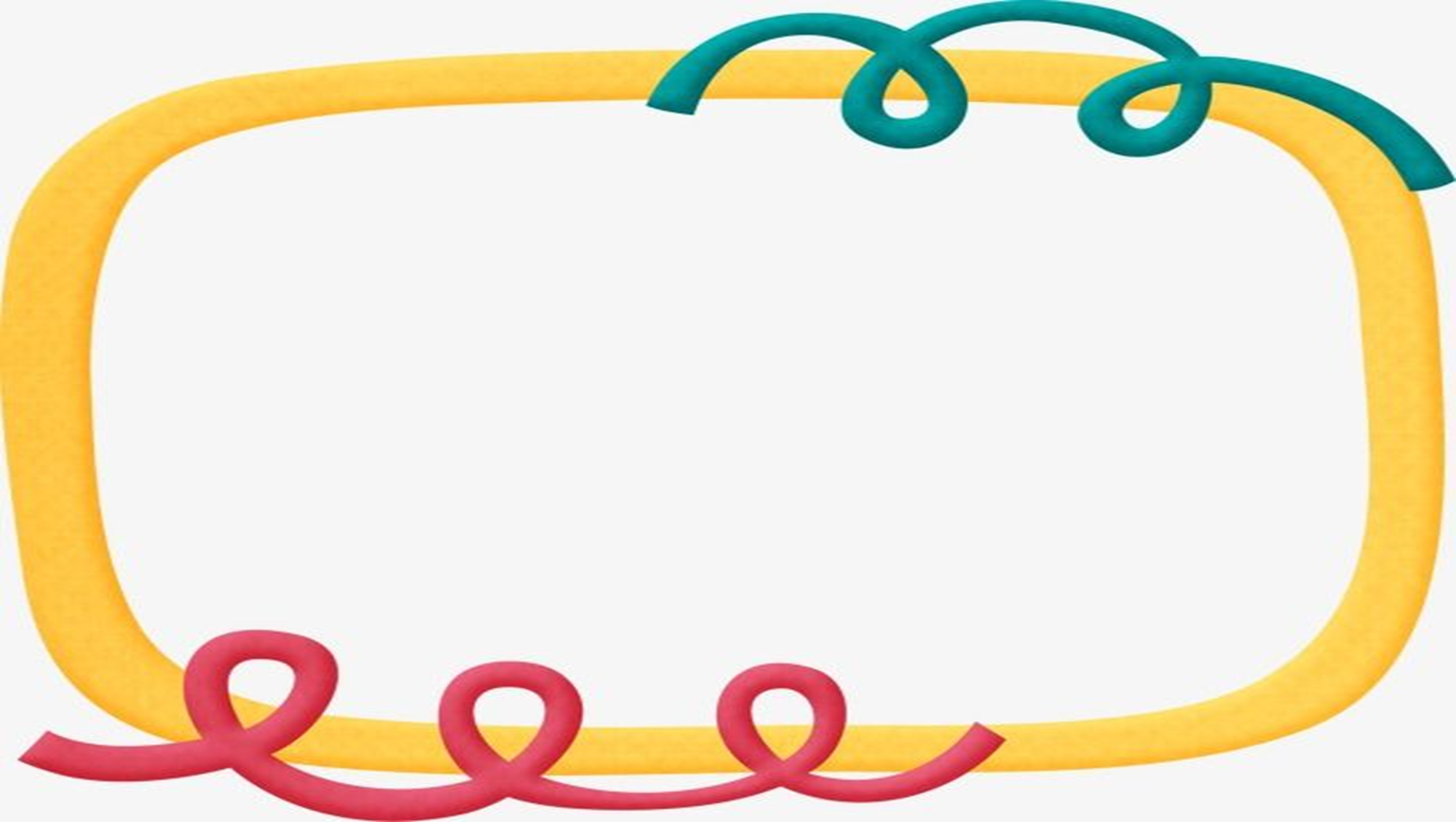 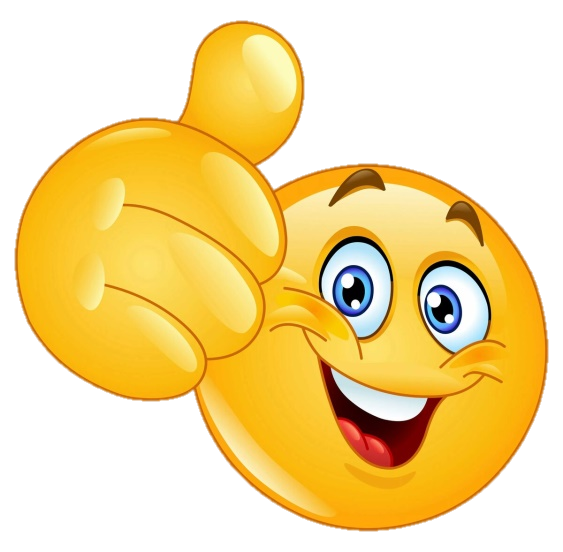 4
3
1
5
2
4
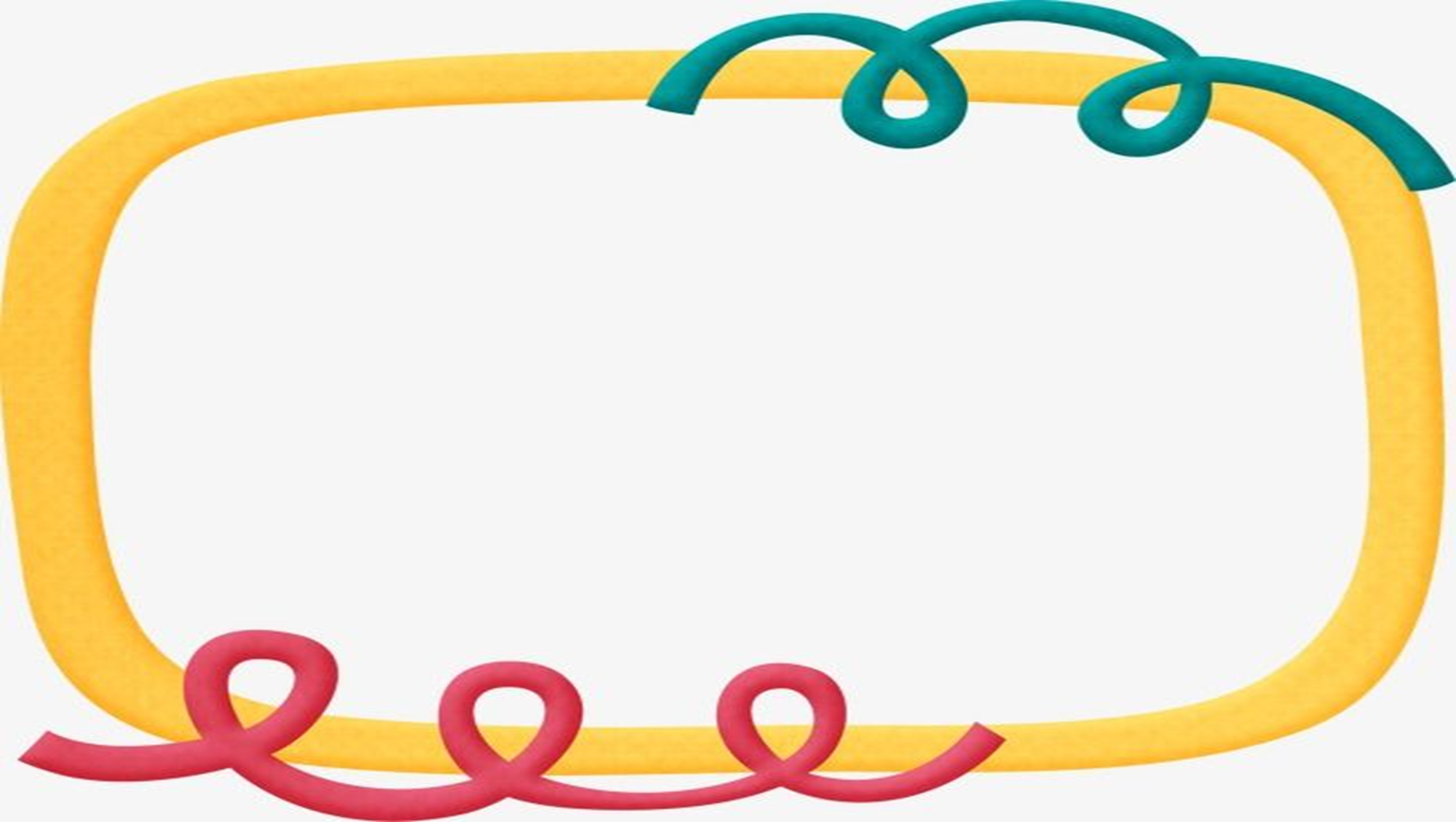 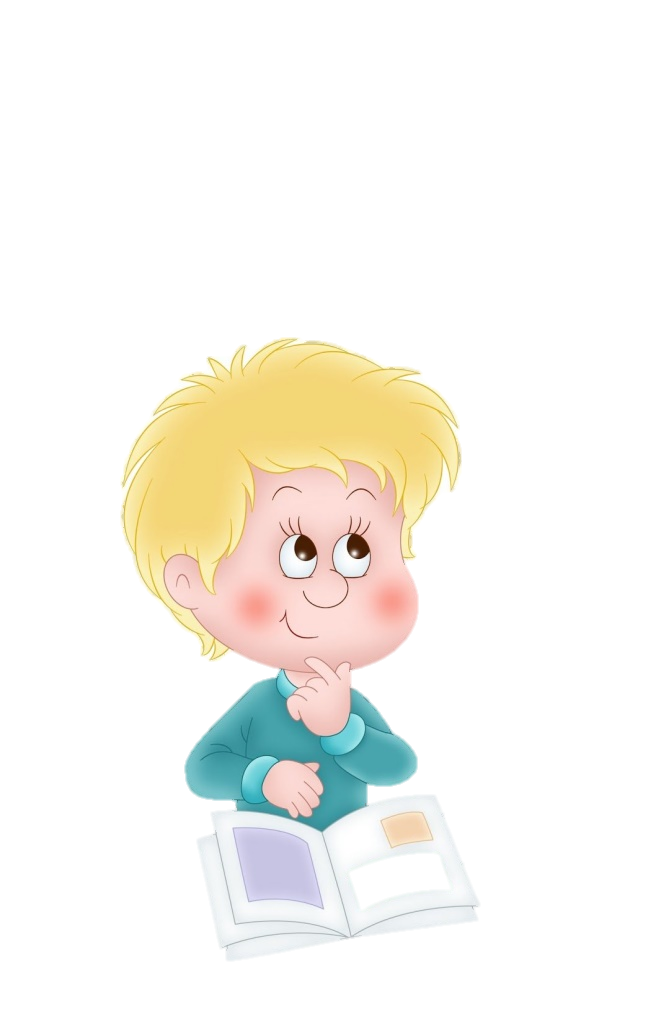 3
2
3
4
1
6
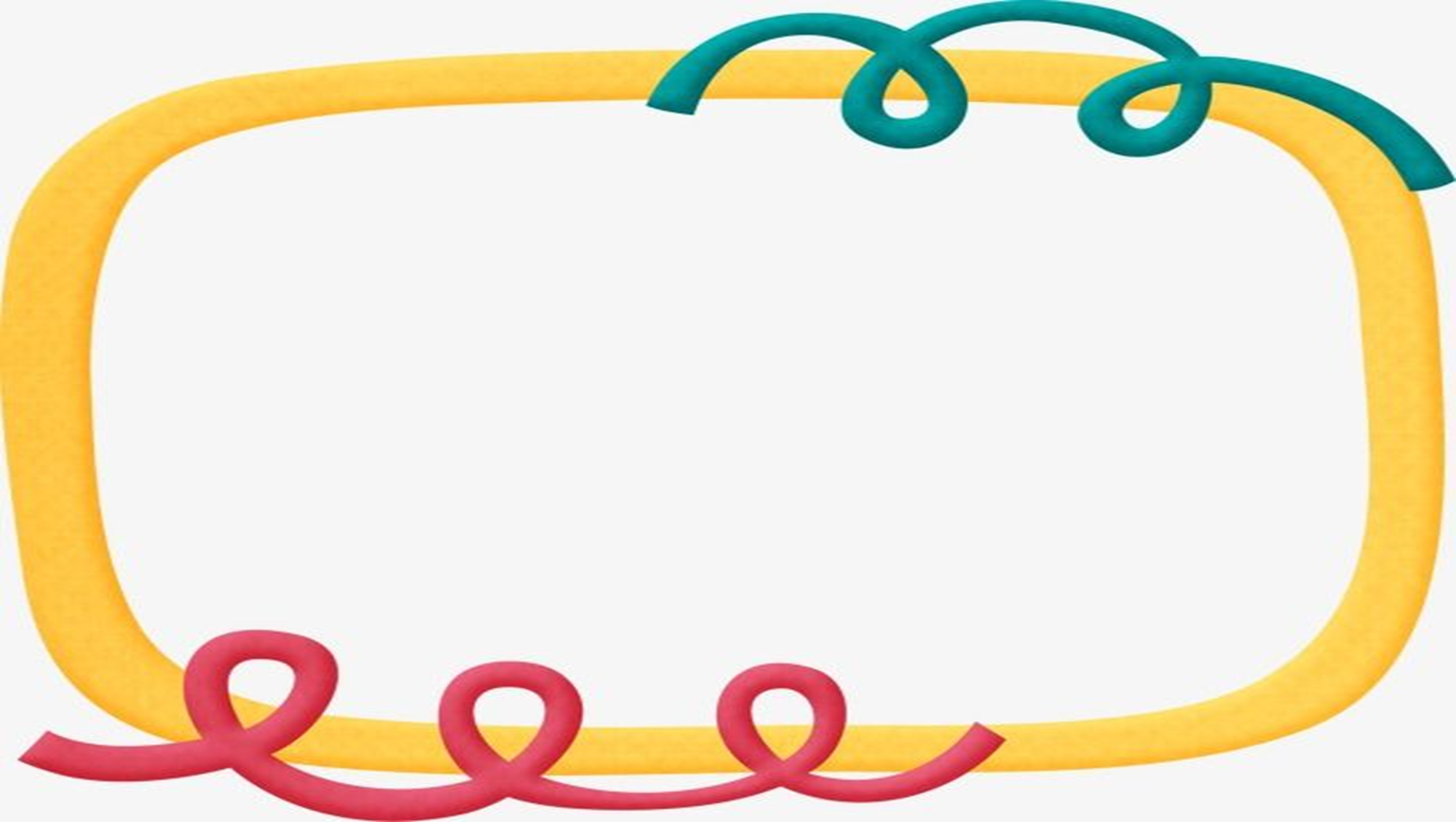 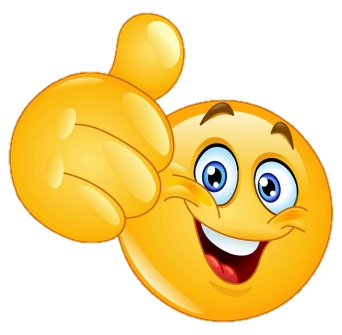 5
1
5
2
4
5
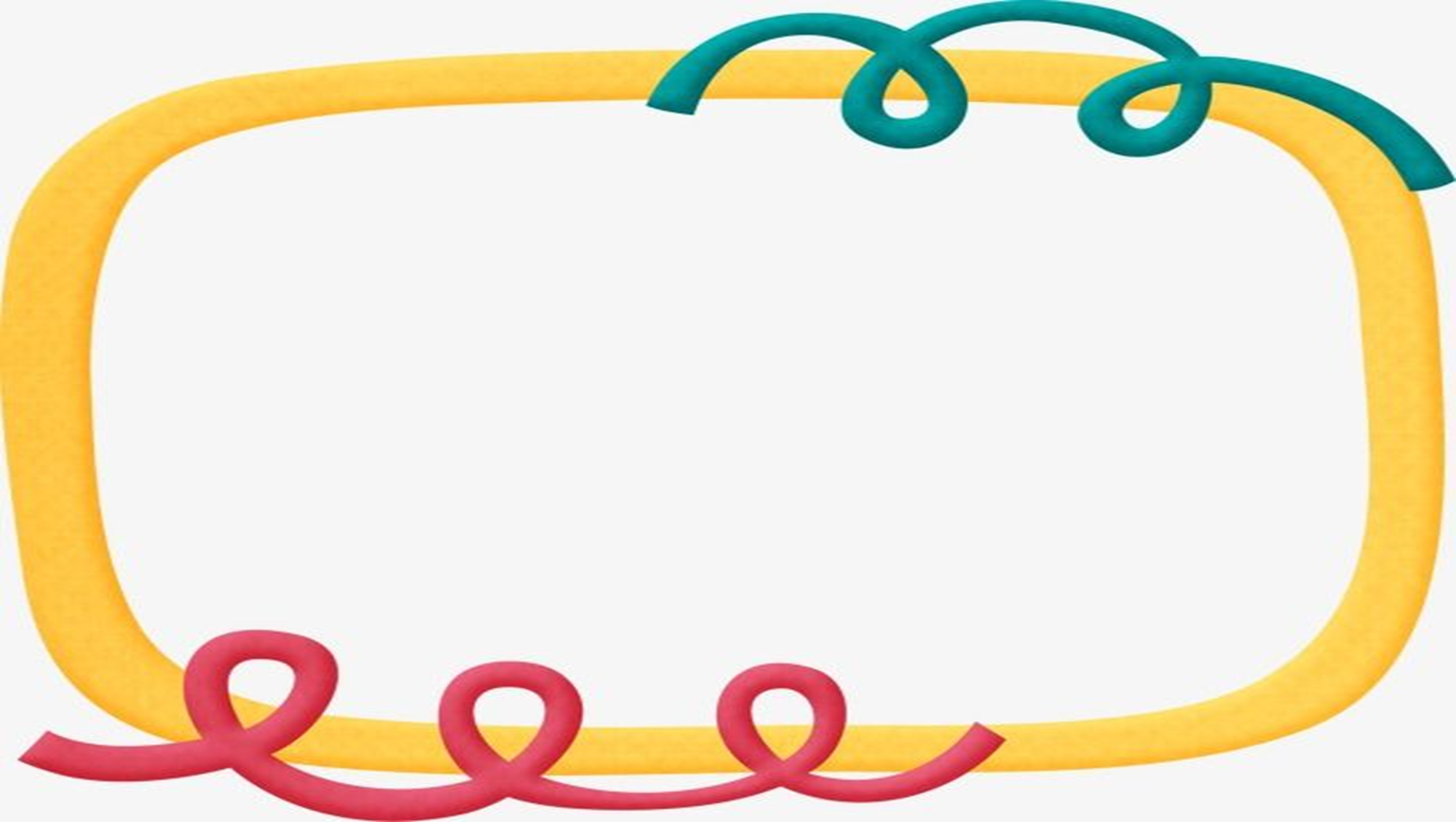 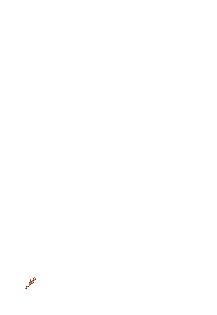 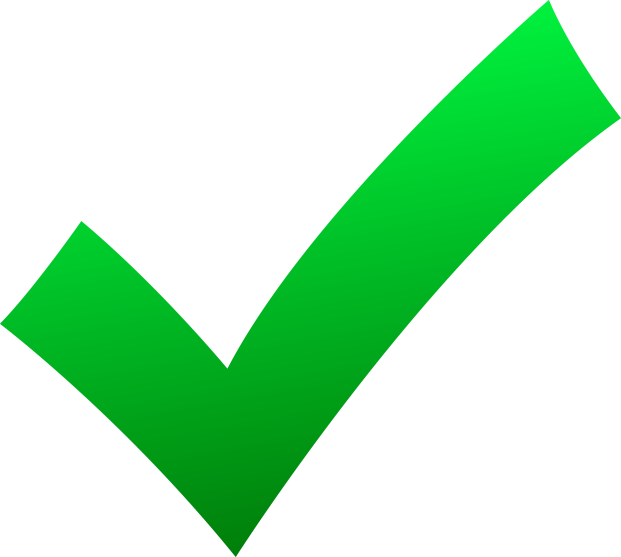 4
1
3
2
4
6
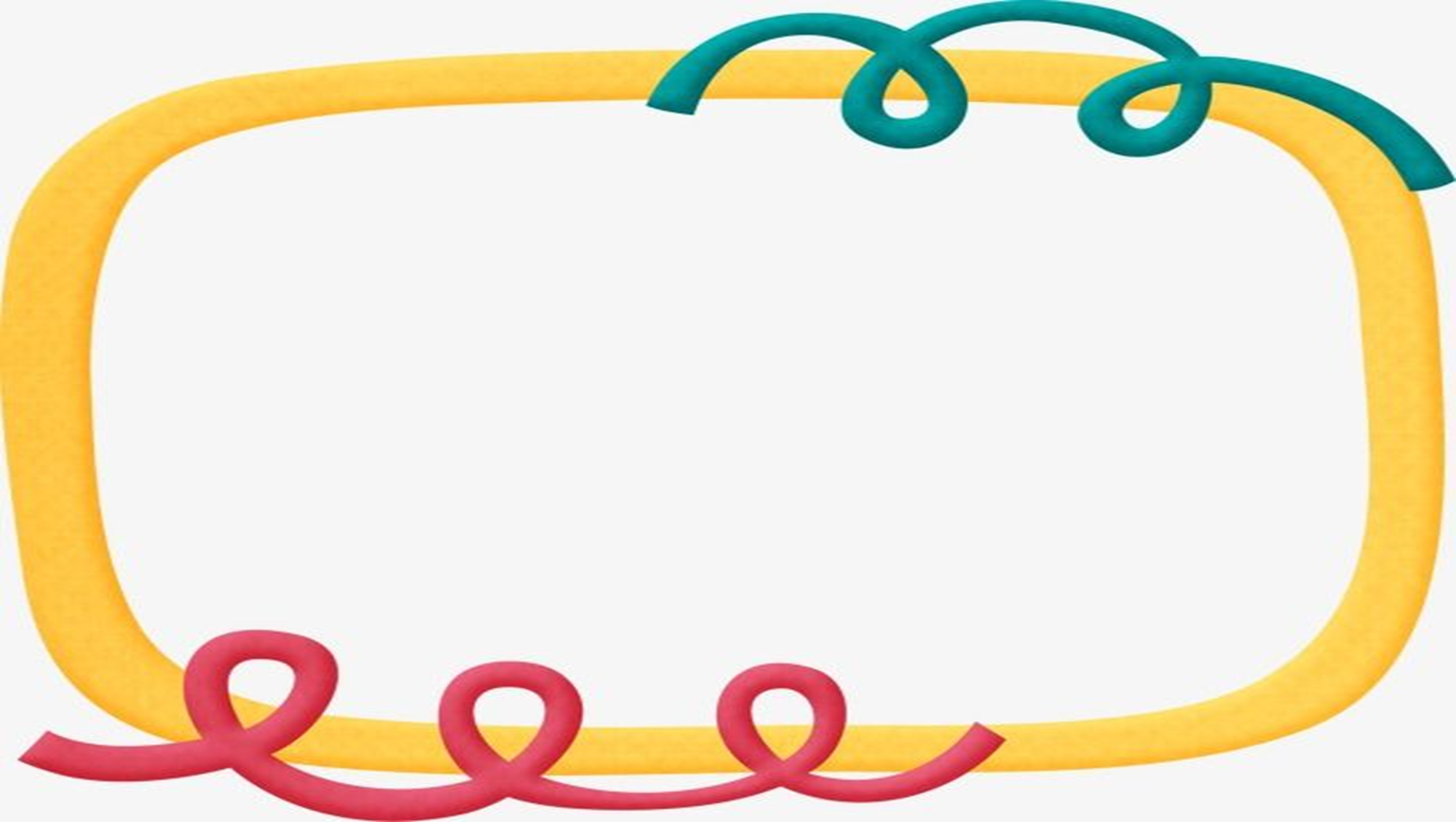 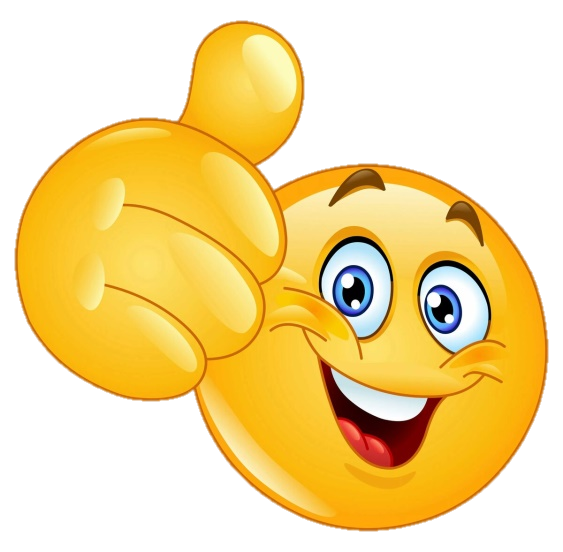 4
3
2
4
1